Ova licenca dozvoljava vama (ili drugim stranama) da delite, prerađujete, izmenite i razvijate ovaj materijal u nekomercijalne svrhe, pod uslovom da citirate Connect! partnere na projektu i da materijal koji kreirate licencirate pod istim uslovima.
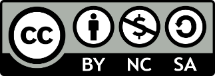 Inovativni koncepti i trendovi vezani za podršku karijernom razvoju u kompanijama
2.1.1p Uvod

Monika Petermandl
Klausjürgen Heinrich
Filiz Keser-Aschenberger
connect-erasmus.eu
Inovativni koncepti i trendovi vezani za podršku karijernom razvoju u kompanijama
Cilj
Da se podigne svest o uticaju promena u svetu rada na podršku karijernom razvoju u preduzećima
Ciljevi uvoda
Povezanost sa prethodnim lekcijama – posledice trendova na preduzeća
Tri lekcije – sadržaj i ciljevi
connect-erasmus.eu
Pet trendova koji utiču na svet rada
Globalizacija
Tehnološke promene
Demografske promene
Klimatske promene
KOVID 19 pandemija
connect-erasmus.eu
Uticaj tehnoloških promena na preduzeća
Svi radni zadaci zahtevaju više znanja.
Preduzeća će postati organizacije koje uče.
Tehnološke promene
connect-erasmus.eu
Uticaj demografskih promena na preduzeća
Starenje populacije u industrijalizovanim društvima znači da ljudi kasnije idu u penziju, učestvuju u celoživotnom učenju, neophodnost adekvatnih poslova za starije osobe, rad u timovima u kojima su osobe iz različitih generacija.
Demografske promene
connect-erasmus.eu
Uticaj globalizacije na preduzeća
Preduzeća moraju da upravljaju aktivnostima na globalnom nivou. Rast migracija radne snage. Po pravilu se radi u timovima osoba iz različitih kultura.
Globalizacija
connect-erasmus.eu
Uticaj klimatskih promena na preduzeća
Klimatske promene zahtevaju prelazak na takozvanu „zelenu ekonomiju“. 
Od preduzeća se očekuje da preuzmu odgovornost zaštite životne sredine i ekonomičnog korišćenja resursa.
Klimatske promene
connect-erasmus.eu
Uticaj pandemije na preduzeća
Nadamo se da će se pandemija brzo završiti. 
Ona je ukazala da preduzeća moraju biti agilna i brzo se prilagoditi u nepredviđenim situacijama, kao što su one vezane za zdravlje.
KOVID - 19 PANDEMIJA
connect-erasmus.eu
Zaključci o uticaju promena u svetu rada na preduzeća
Inovativni koncepti i razvoj u preduzećima vezani za promene u svetu rada mogu se sumirati u tri izazova:
Transformacija u organizaciju koja uči
Posvećenost korporativnoj društvenoj odgovornosti
Korist od umrežavanja i saradnje

Svaka od narednih lekcija će se fokusirati na vezu upravljanja ljudskim resursima sa ovim pitanjima, oslanjajući se na podršku karijernom razvoju u kompanijama.
connect-erasmus.eu
Hvala na pažnji. Pitanja?
connect-erasmus.eu